2/18/13
AVID 2 and 3 Week 21
Monday:  Bellwork  (Inquiry&Organization)
DUE NOW:
GET OUT AND GET READY:  
No SCHOOL
Tuesday;  Tutorials!  (Inquiry, Collaboration)  Math
EQ:  How does inquiry help me?  How well do I collaborate?
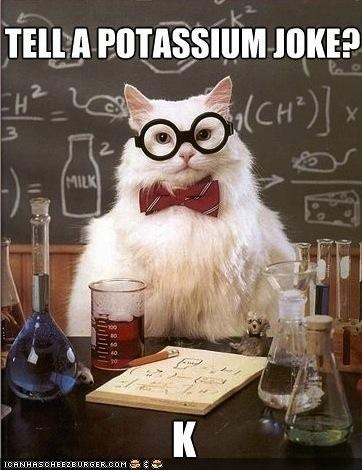 Wednesday:  Bellwork  (Writing)  AVID 3
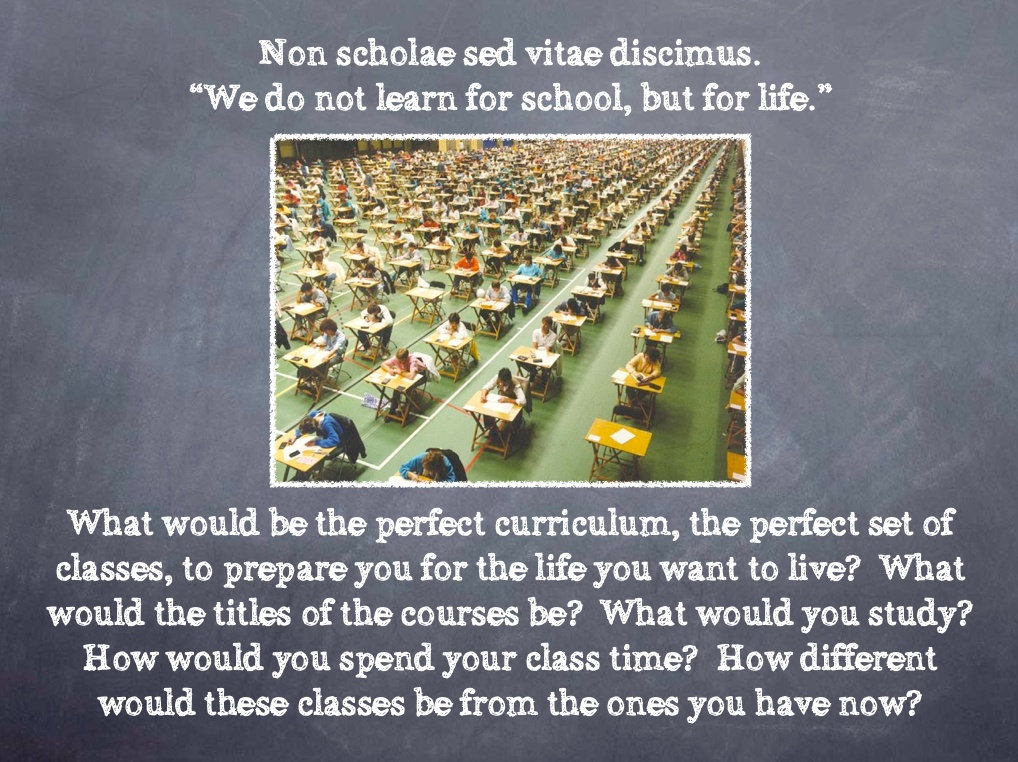 Wednesday Bellwork AVID2
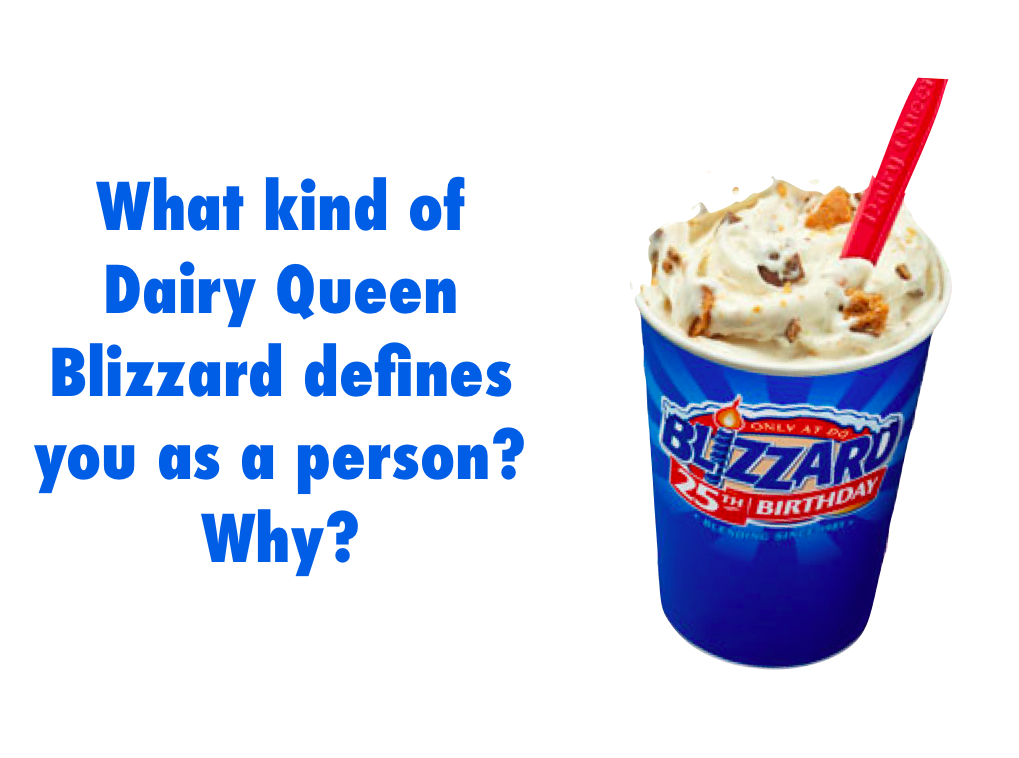 Wednesday:  Classwork  AVID 3
EQ:  How do you set-up 
a college research binder?

Binder Set-up:

College Search:  What I Want in a College, Parent Interview, Grade Checklist, Current Transcript
One section for each college you are looking into,  Pro/Con List,  Campus Map,  College Info Sheet,  Application
Other college letters you might have received/ campus visit scavenger hunt
NCAA if applicable/  Military information if applicable









Standardized Tests
Common Application
Resume
FAFSA/ PIN
Bright Futures Information
Scholarship Information
Personal Statement and Essays
Interview Questionions
Summer Action Plan
Add as needed!
Wednesday:  AVID 2
How do you make connections?
Read Online Class Means No Dorm, Gym or Debt
Mark the Text
Write 5 connections
Bell Ringer Thursday
(Inquiry, Collaboration)
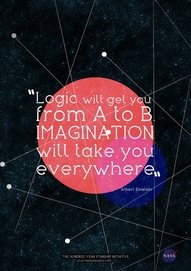 Essential Question:  How does inquiry help me?  How well do I collaborate?

TRF Due:  Choice

Turn in your TRF

TRF Reflection Due Tomorrow

Vocab due tomorrow.
Friday:  Vocabulary Foldable(Collaboration)
Create a foldable from the words on the board.

Amalgam, Soporific, Archaic, Cognitions, Discernment, Disingenuous, Erudition, Fawning, Ignominy, Pathos

Include:  Definition, Part of Speech, Antonym, Synonym, Sentence, and a Visual